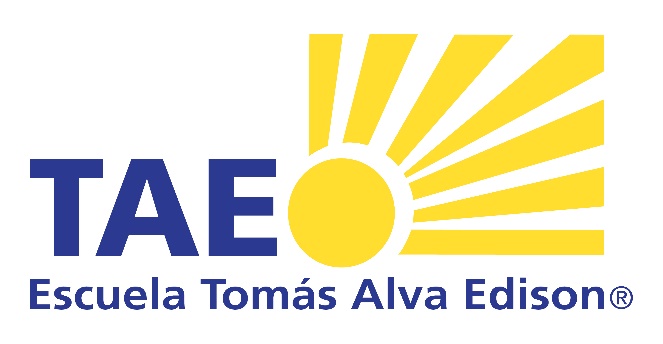 Equipo: 9
Ciclo escolar 2019-2020  / 5to. año
Nombre de maestro y su asignatura:
   Ma. Jovita Galindo Rodríguez (Química III)
   Patricia Vidales (Biología IV)
   Ma. De Lourdes Vázquez Nieto ( Edu. Salud) 
    Alejandro Guzmán Silva (Química III)
Nombre del proyecto: ¿ALIMENTOS CHATARRA FUTURO CHATARRA?
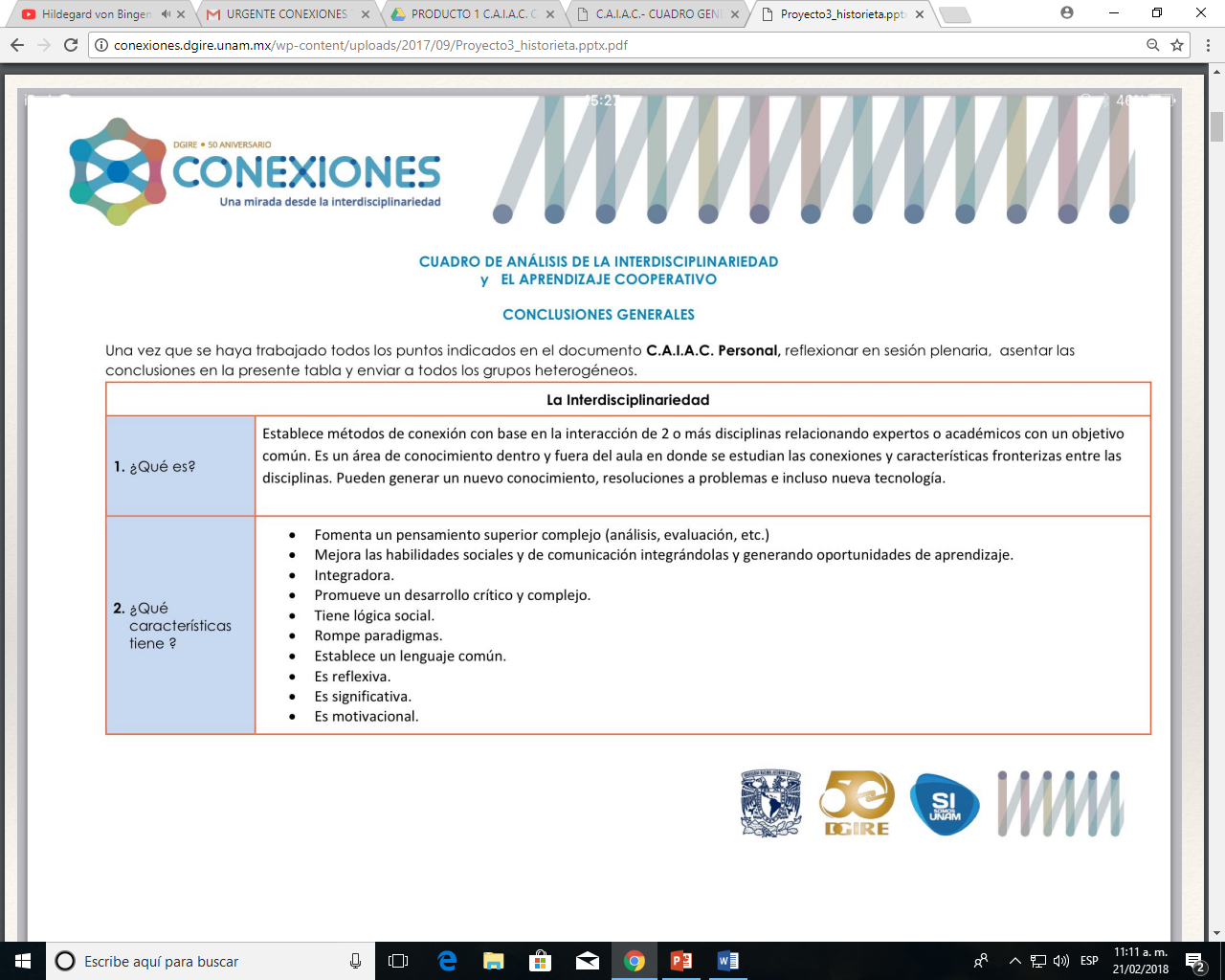 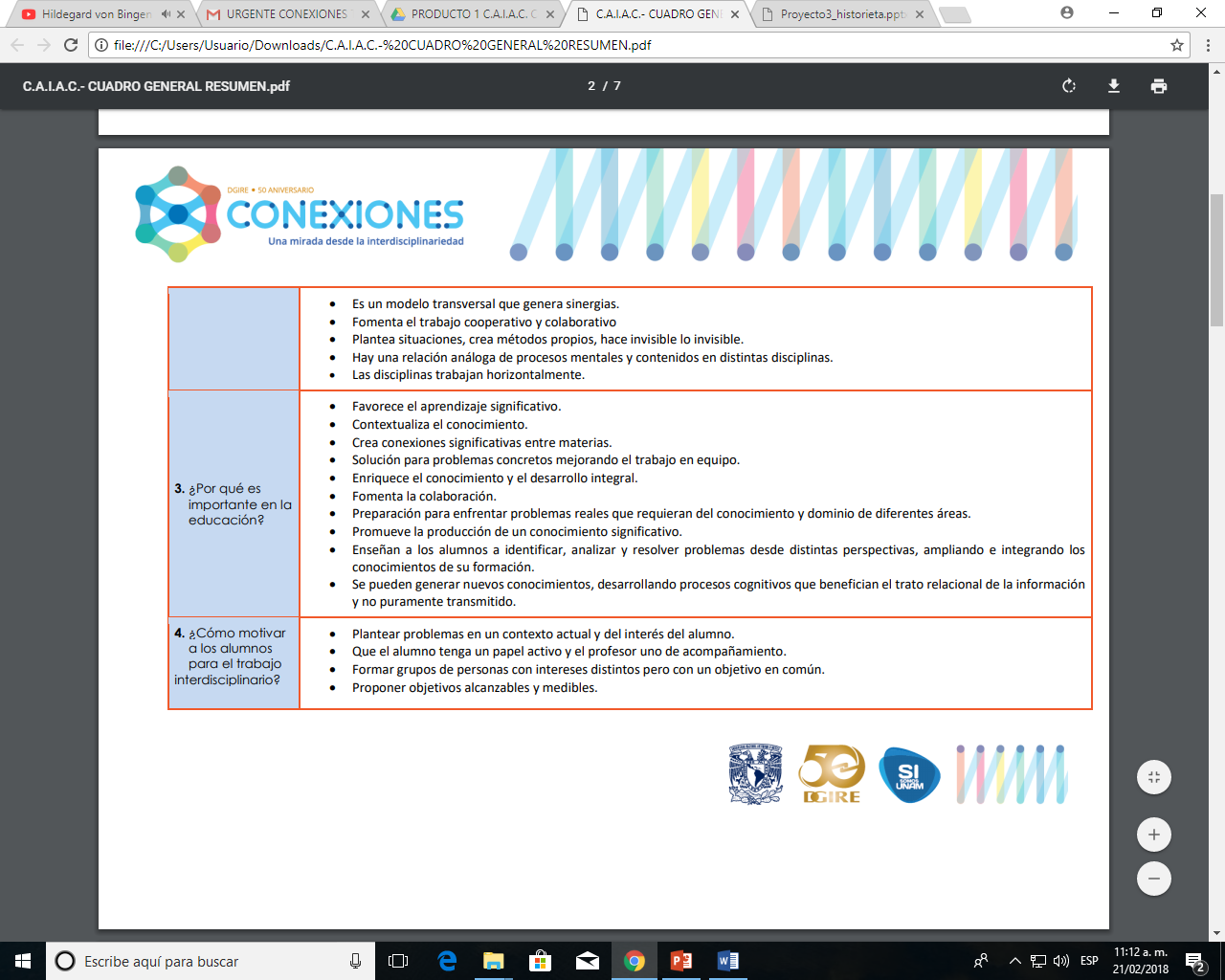 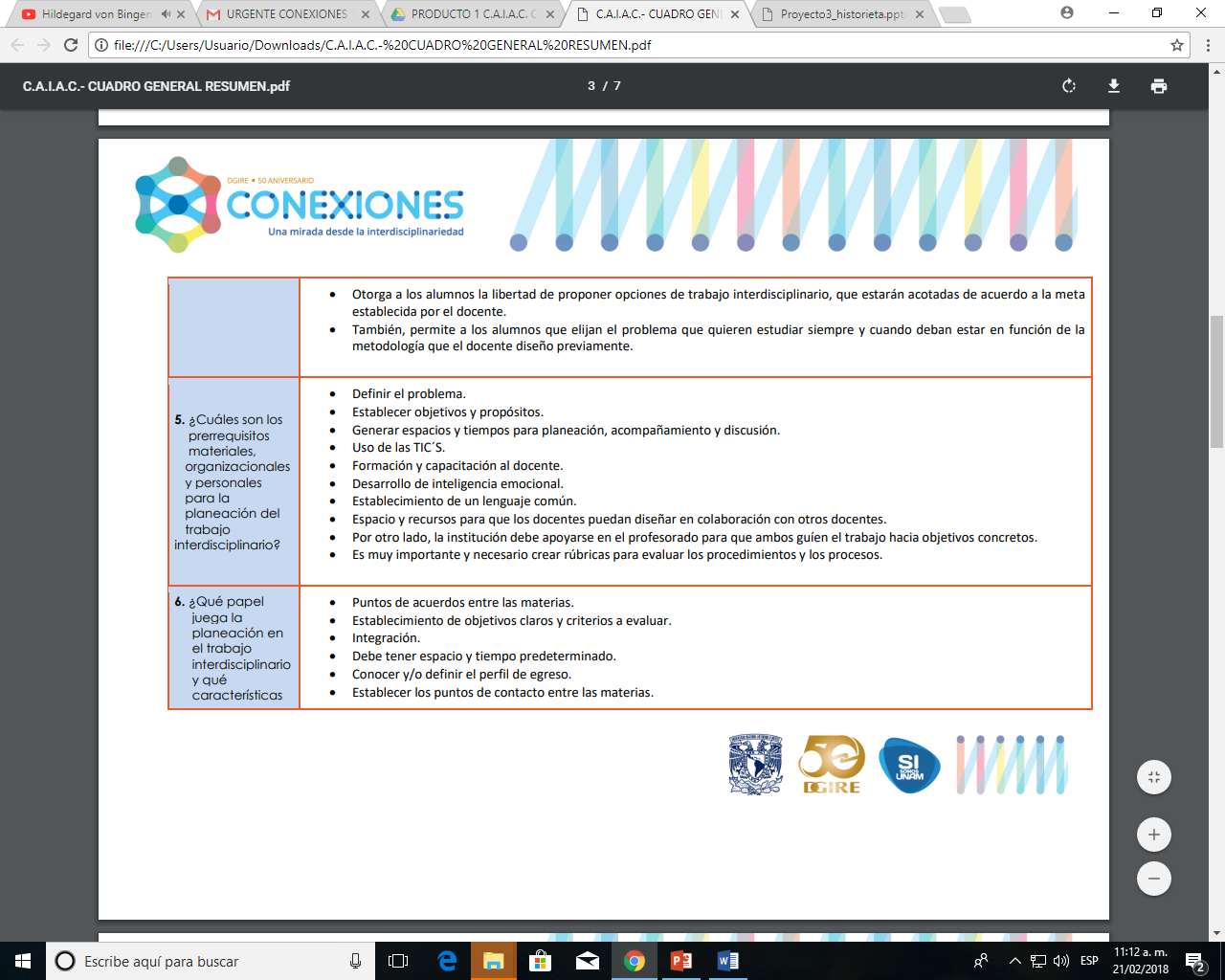 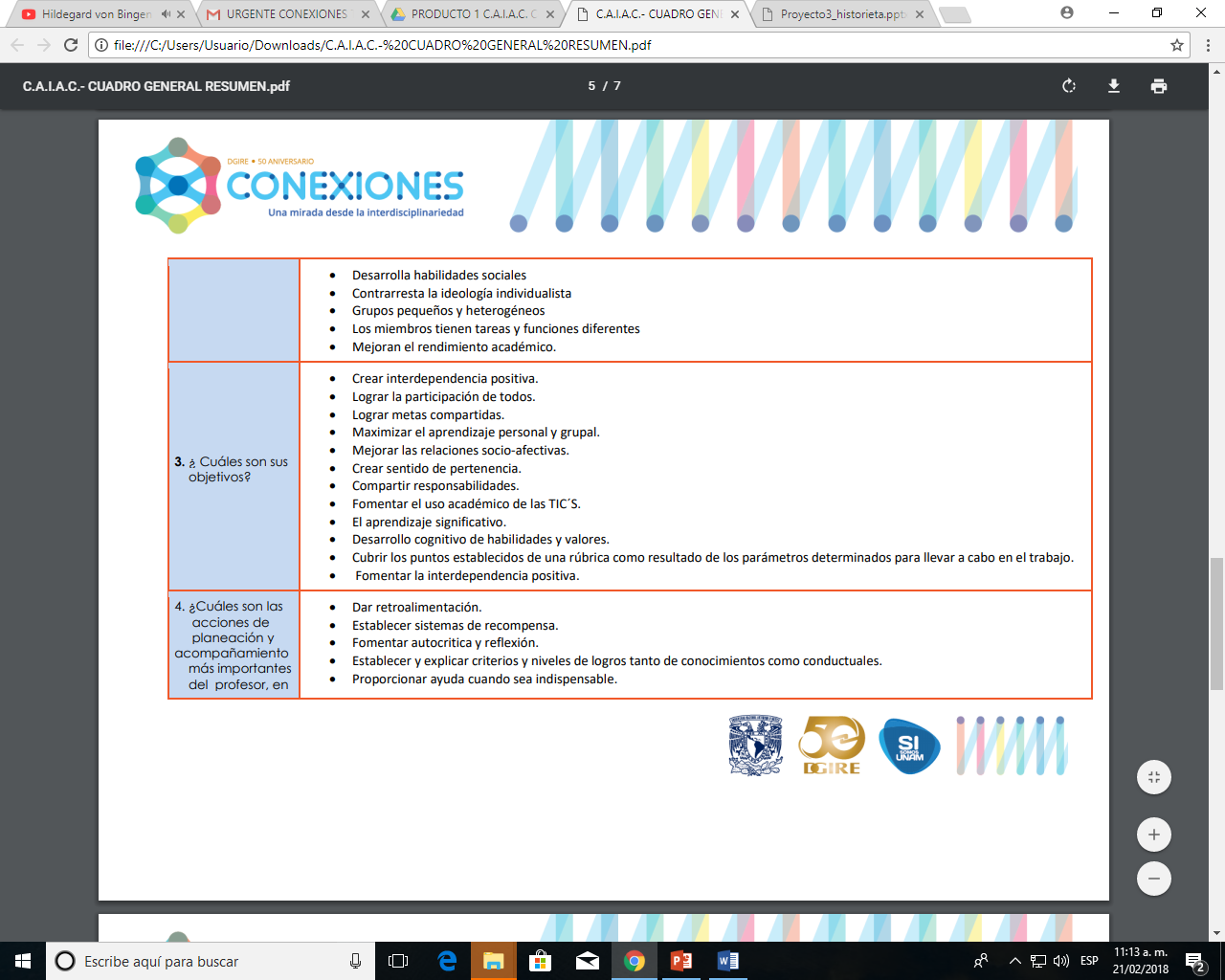 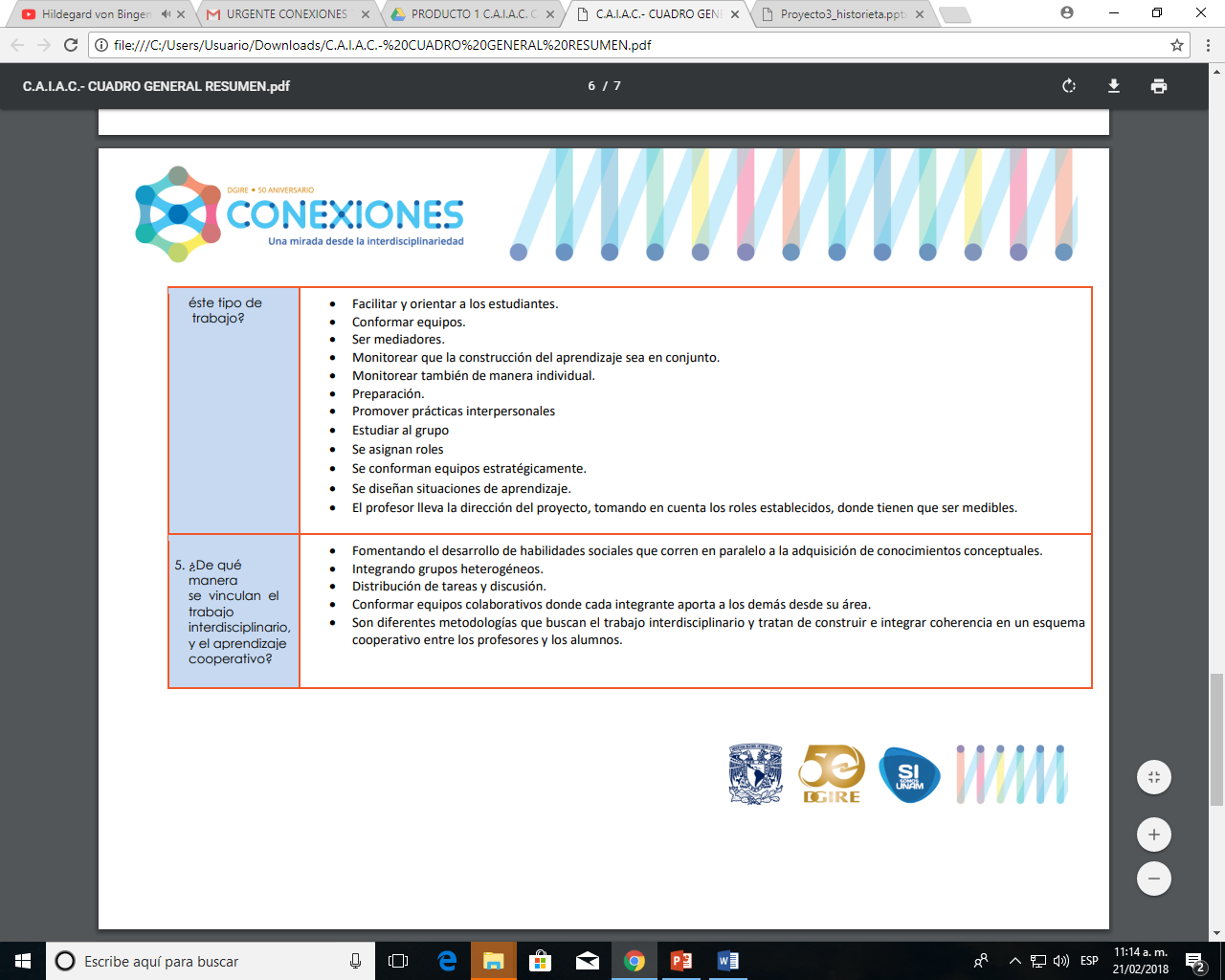 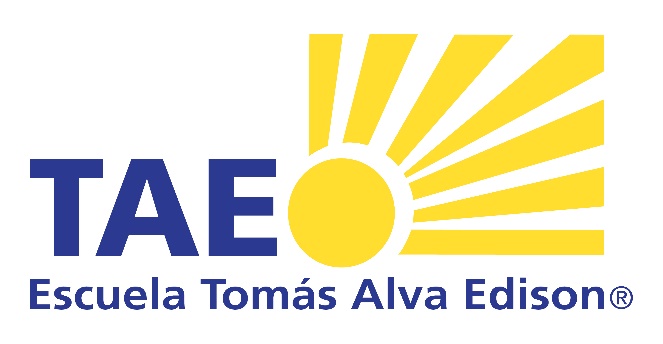 Interdisciplinariedad en los programas indicativos:
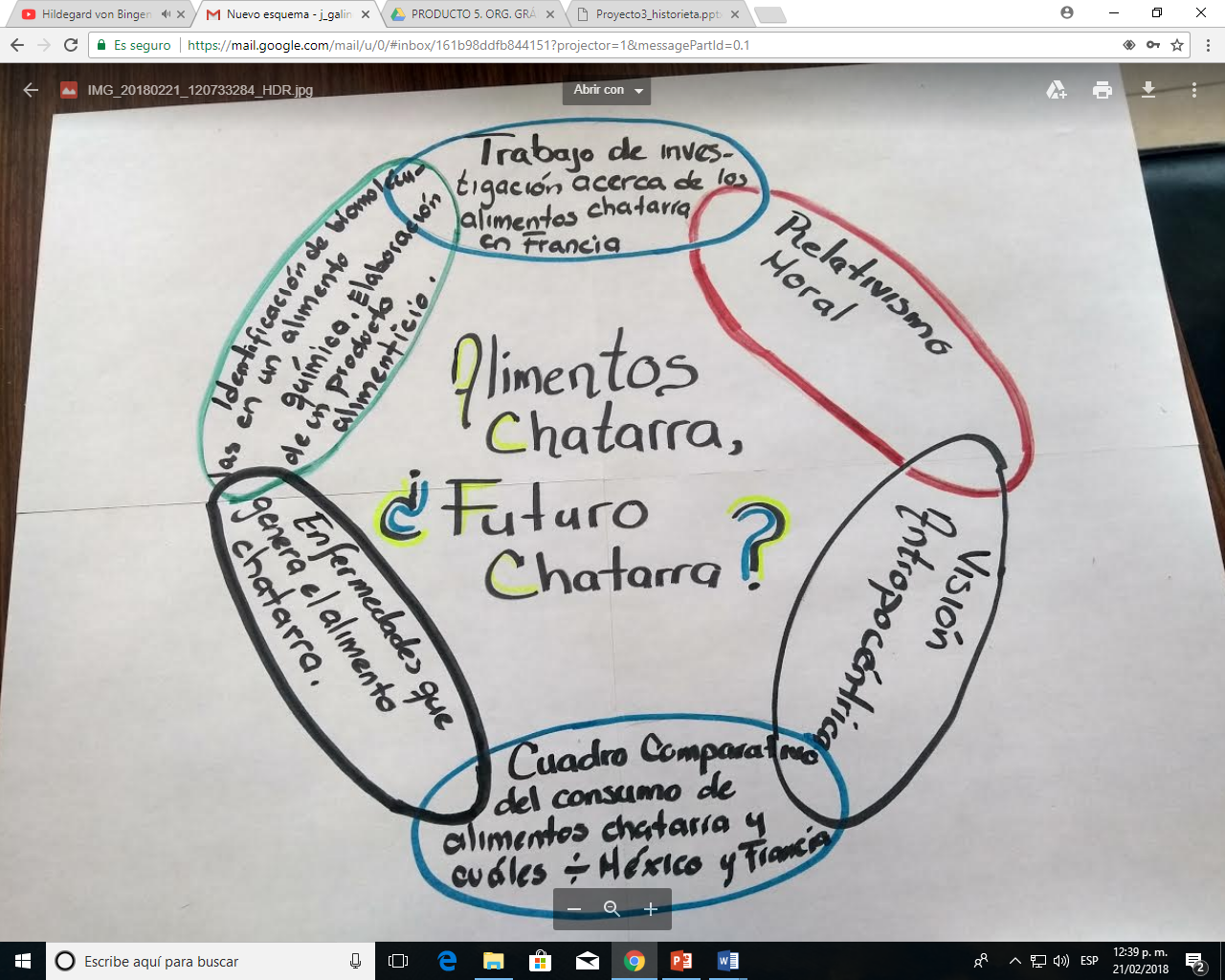 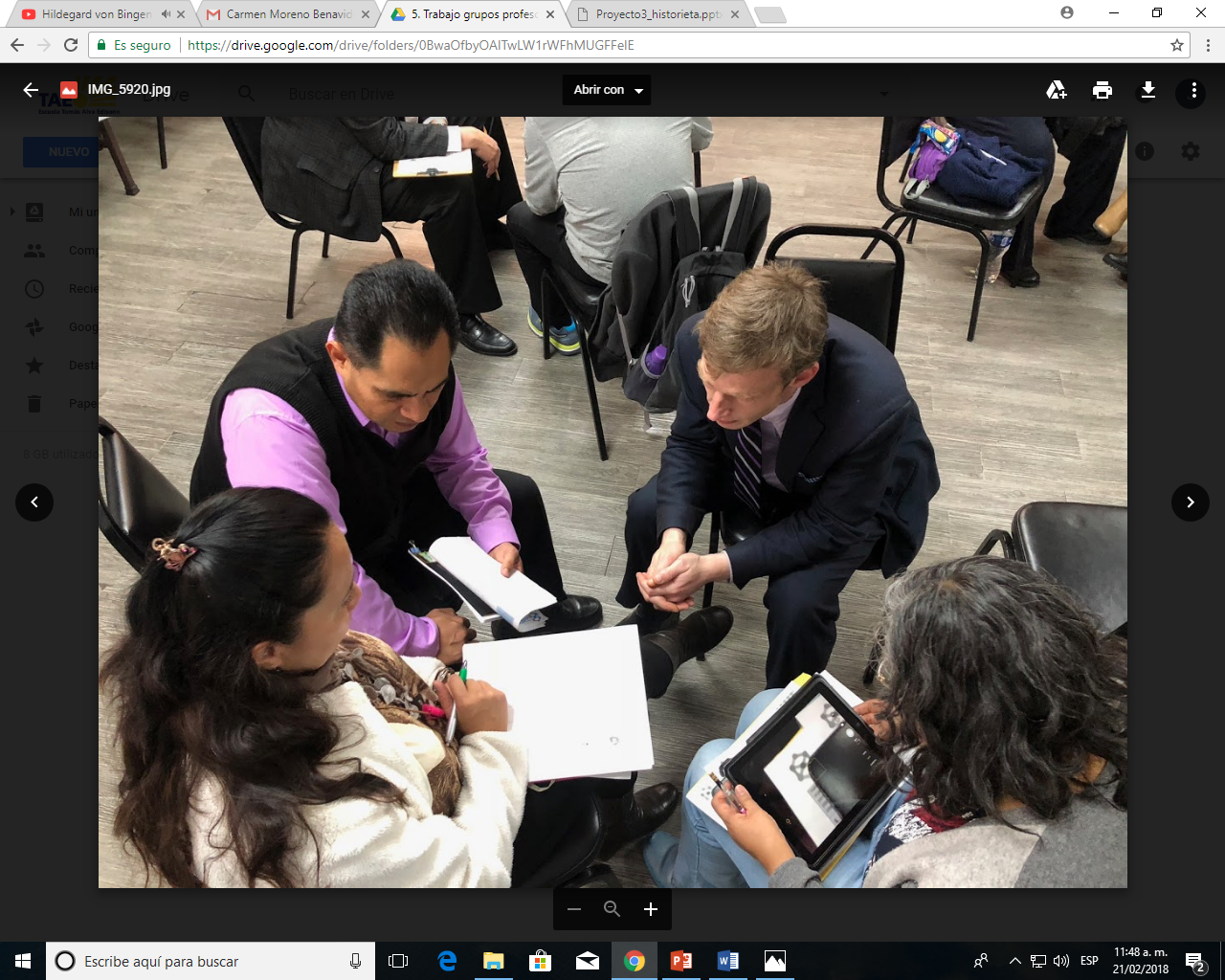 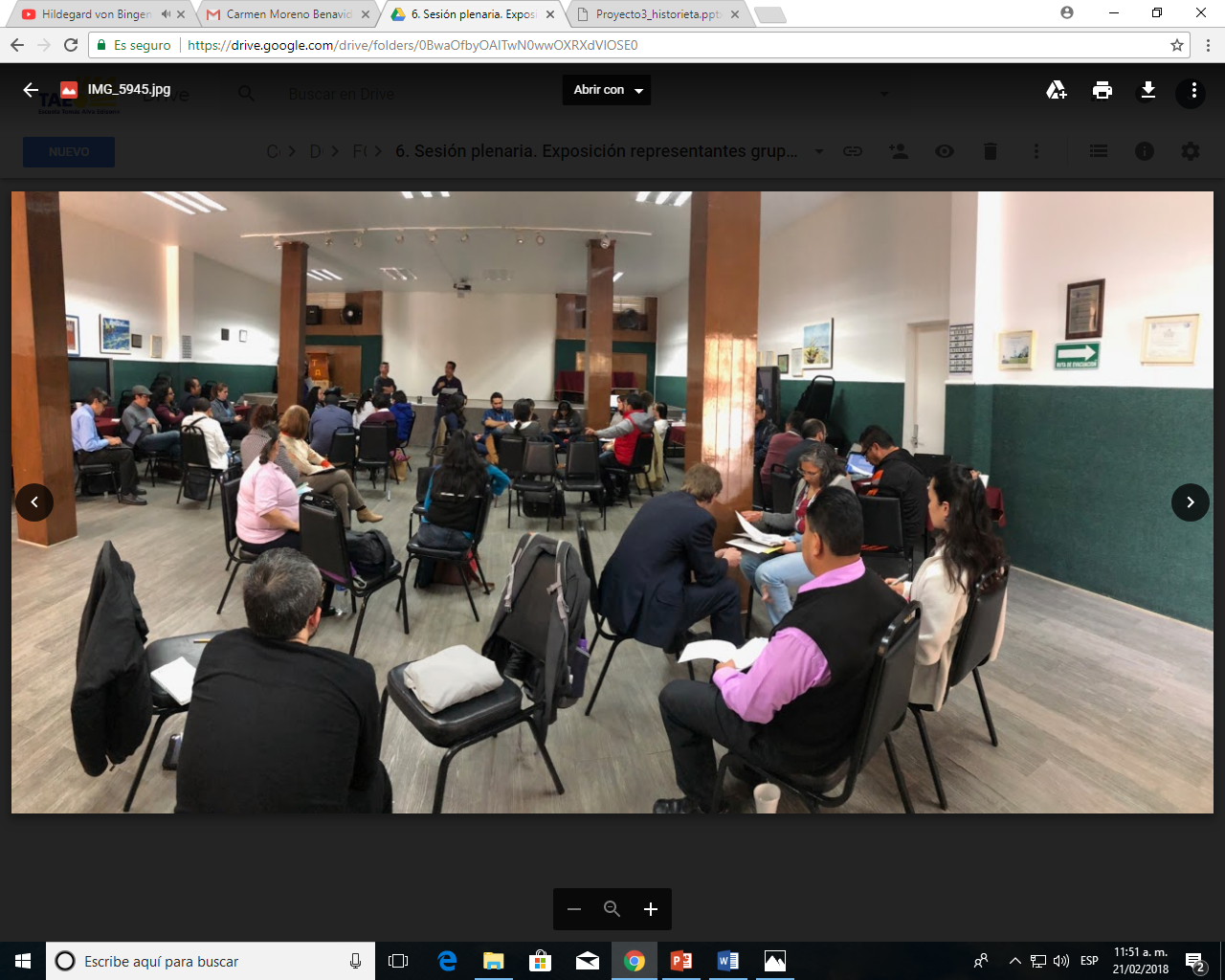 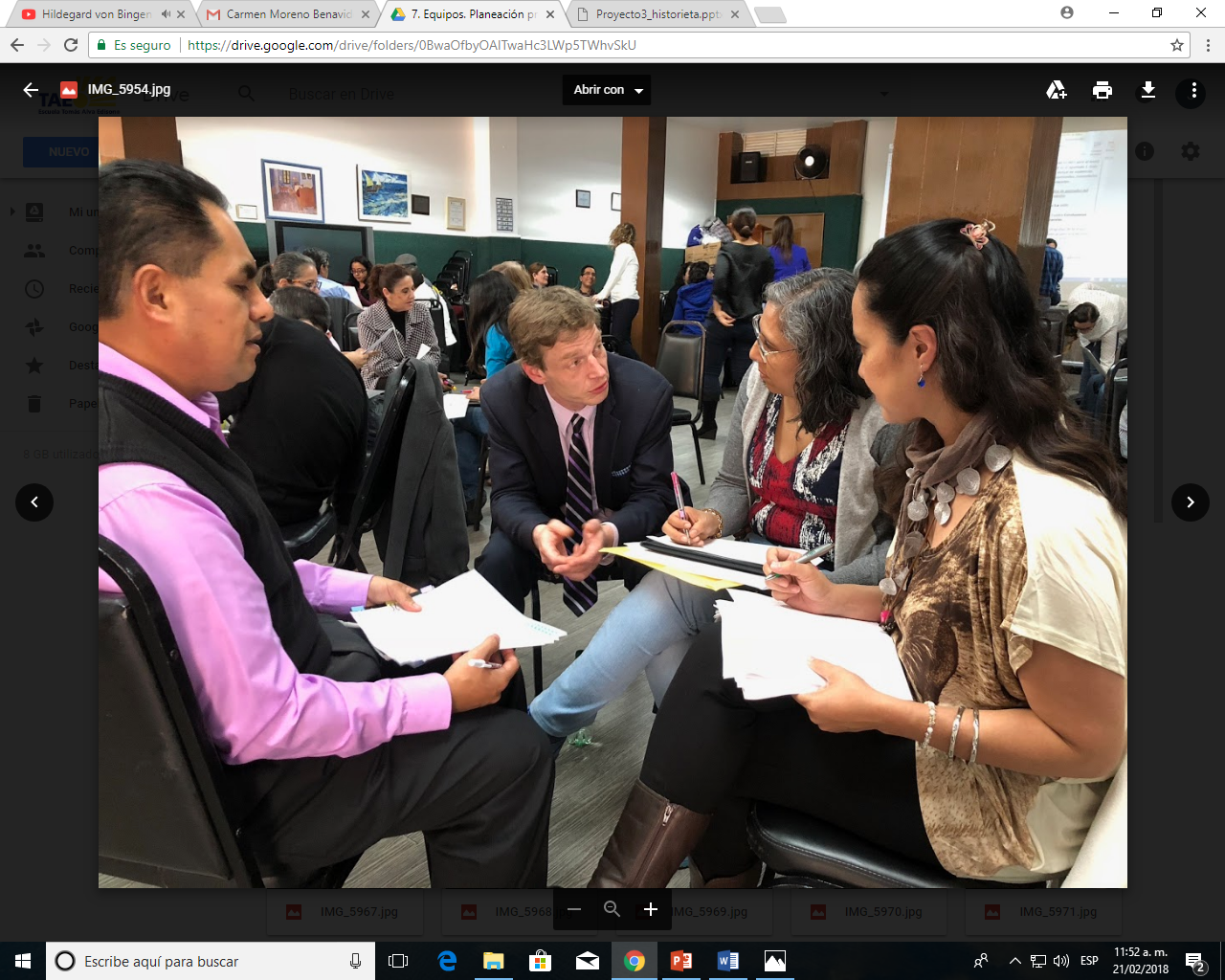 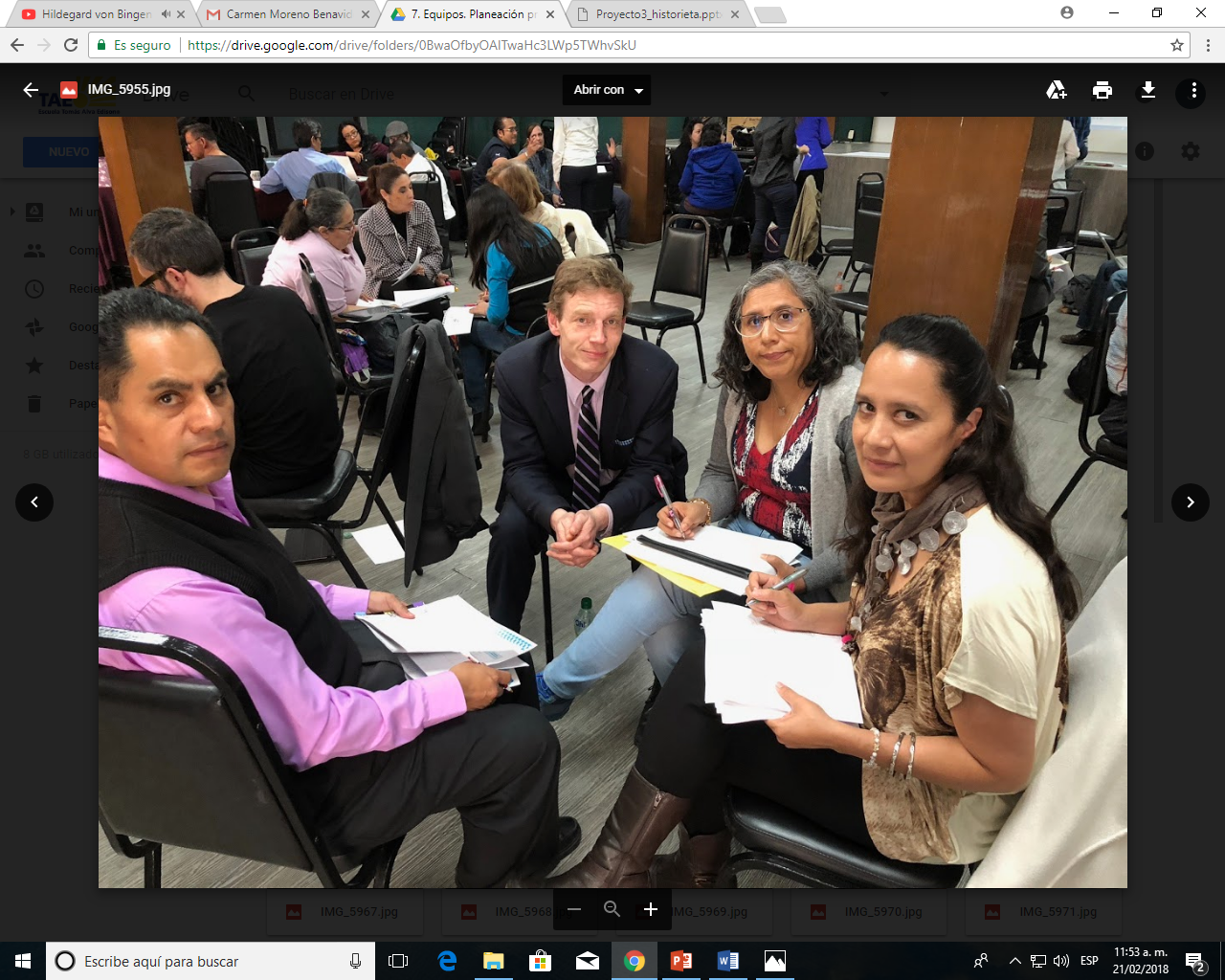 Cuestionar
Informar
Decidir
Investigar
Suponer
Implicar
Razonar
Aclarar
Precisar
Imparcialidad 
Profundizar
Preguntas
Resolución definitiva
Análisis
Evaluaciones
Preguntas
Define valores
Investigación científica Generadores de estudio
Disciplinas académicas involucradas
Heteronomía Instituciones
Lógica Estado de ciencias
Transcendencias
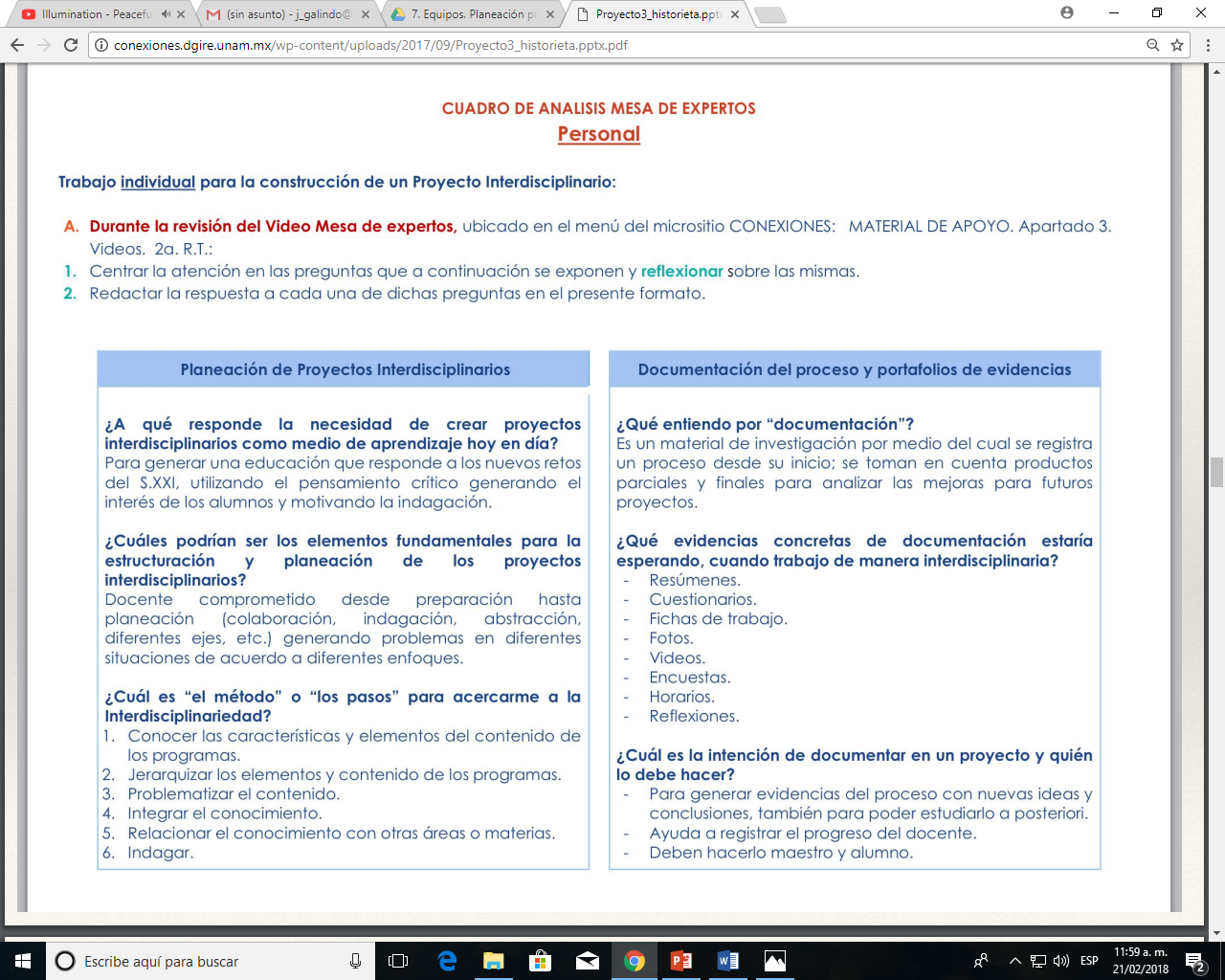 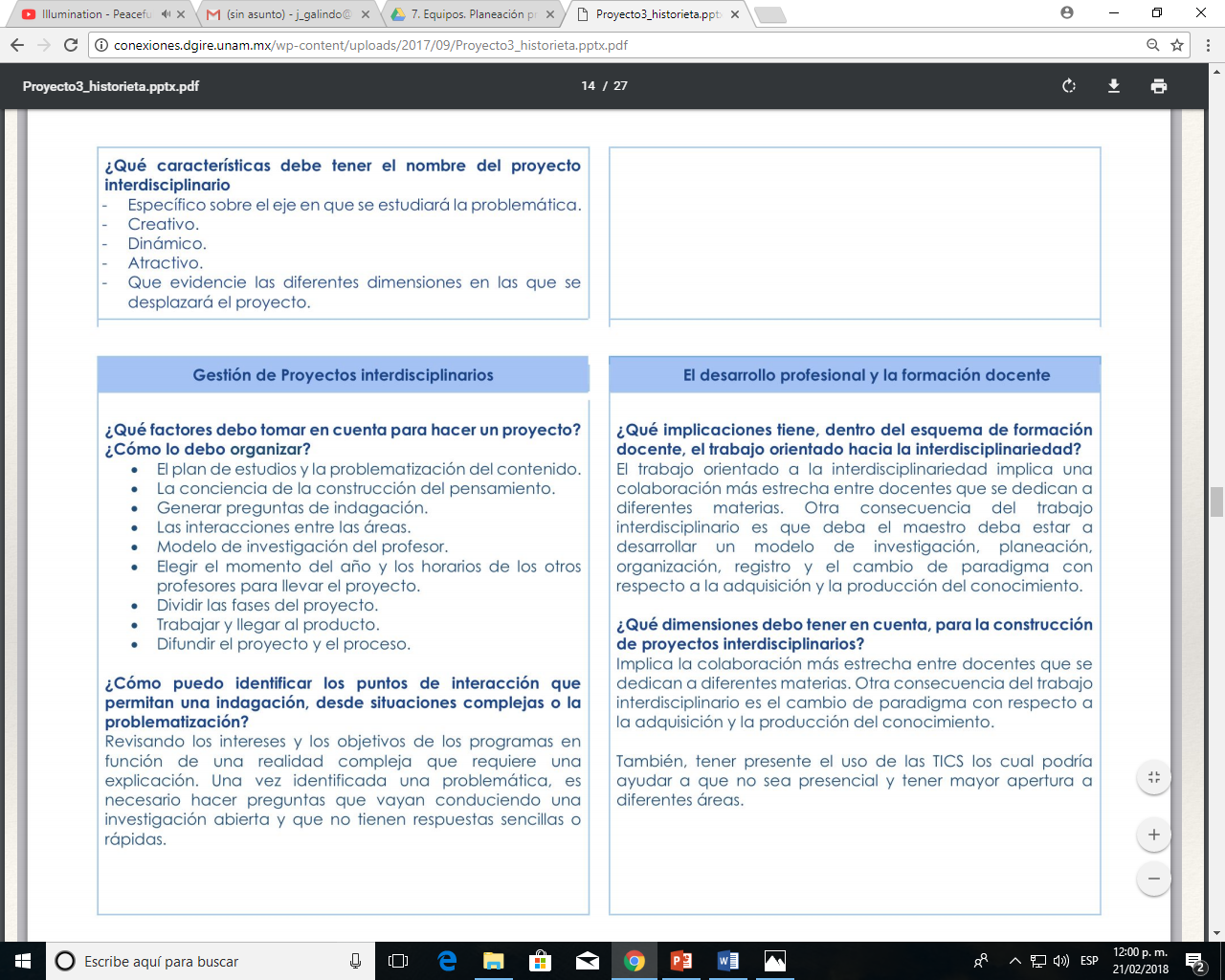 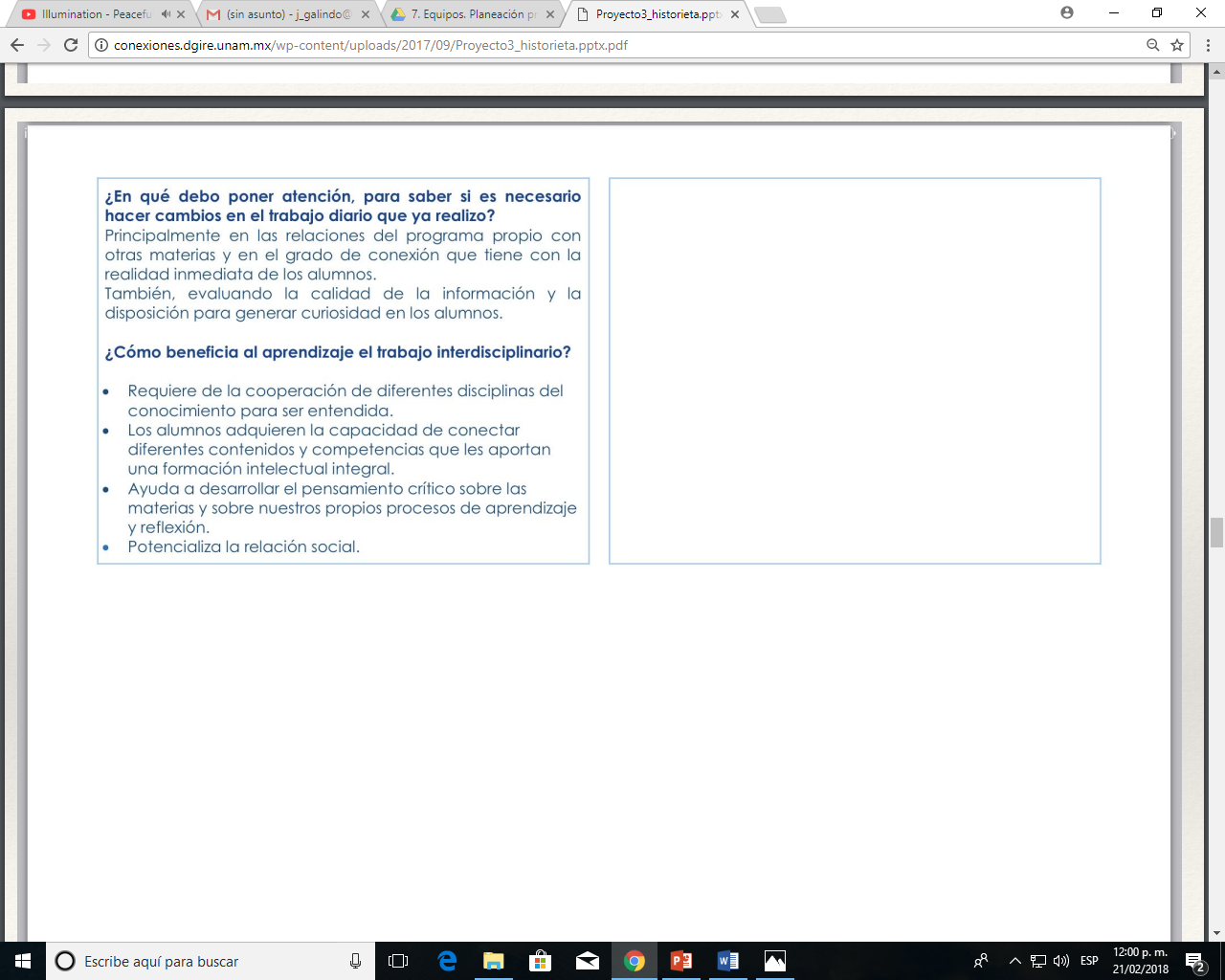 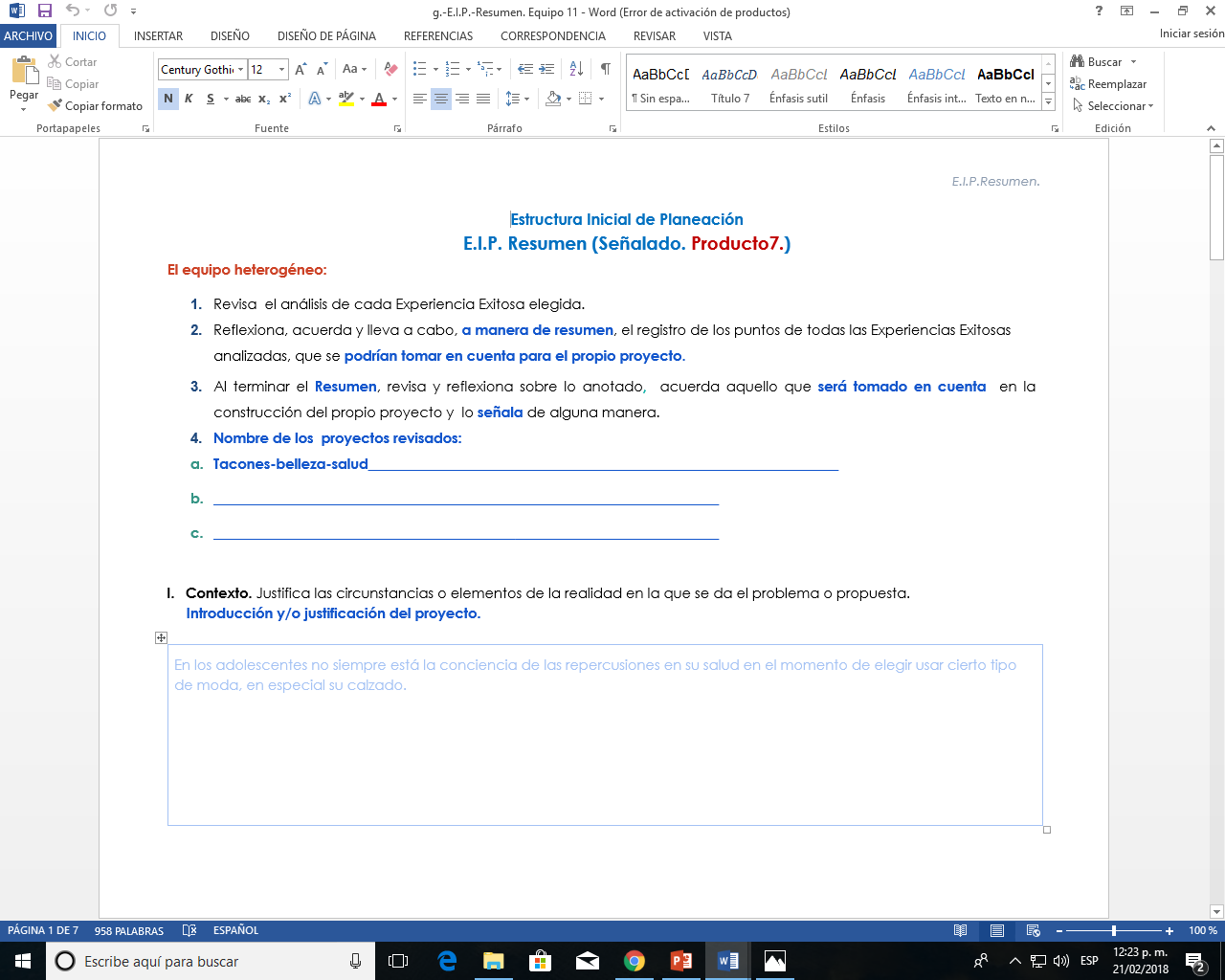 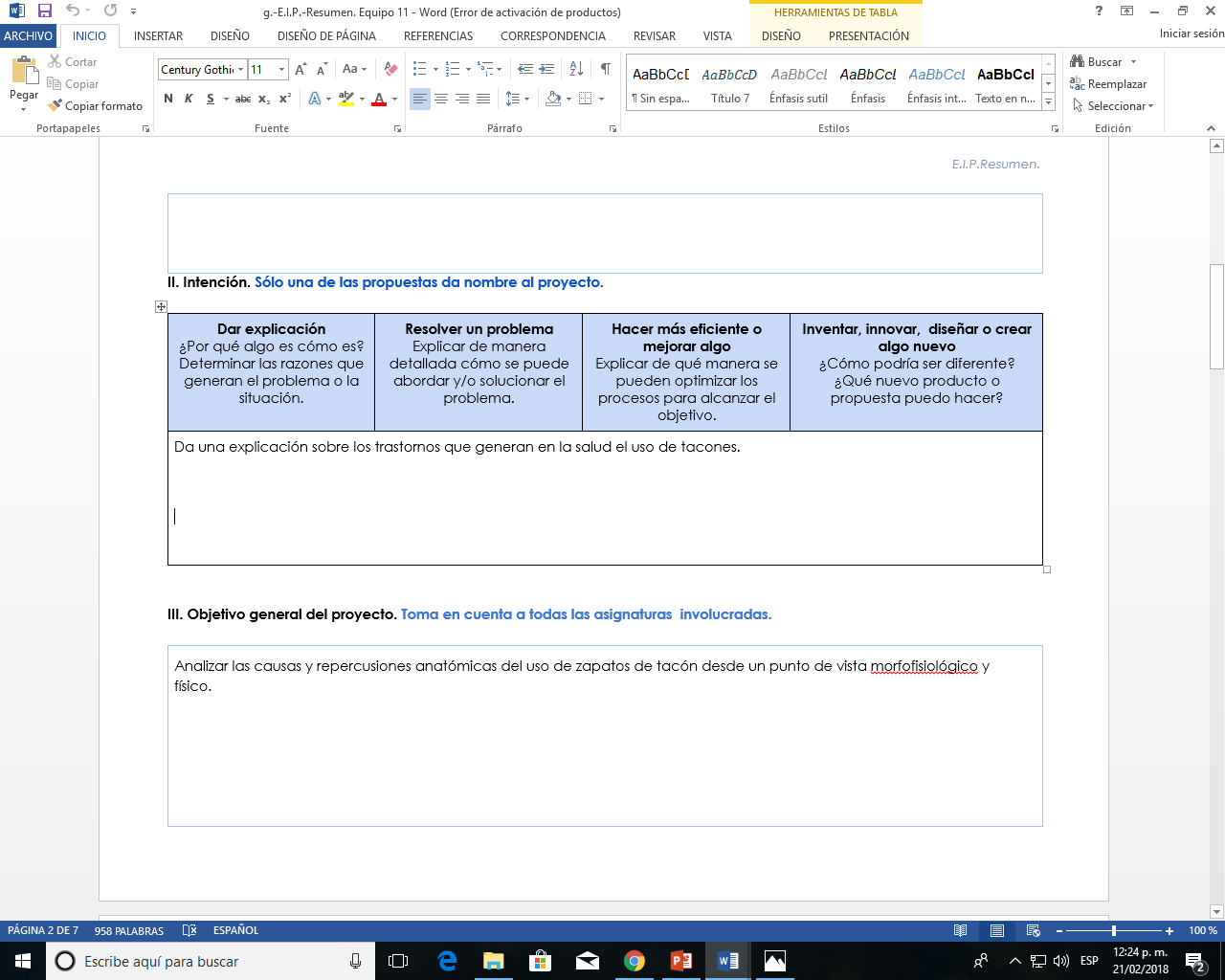 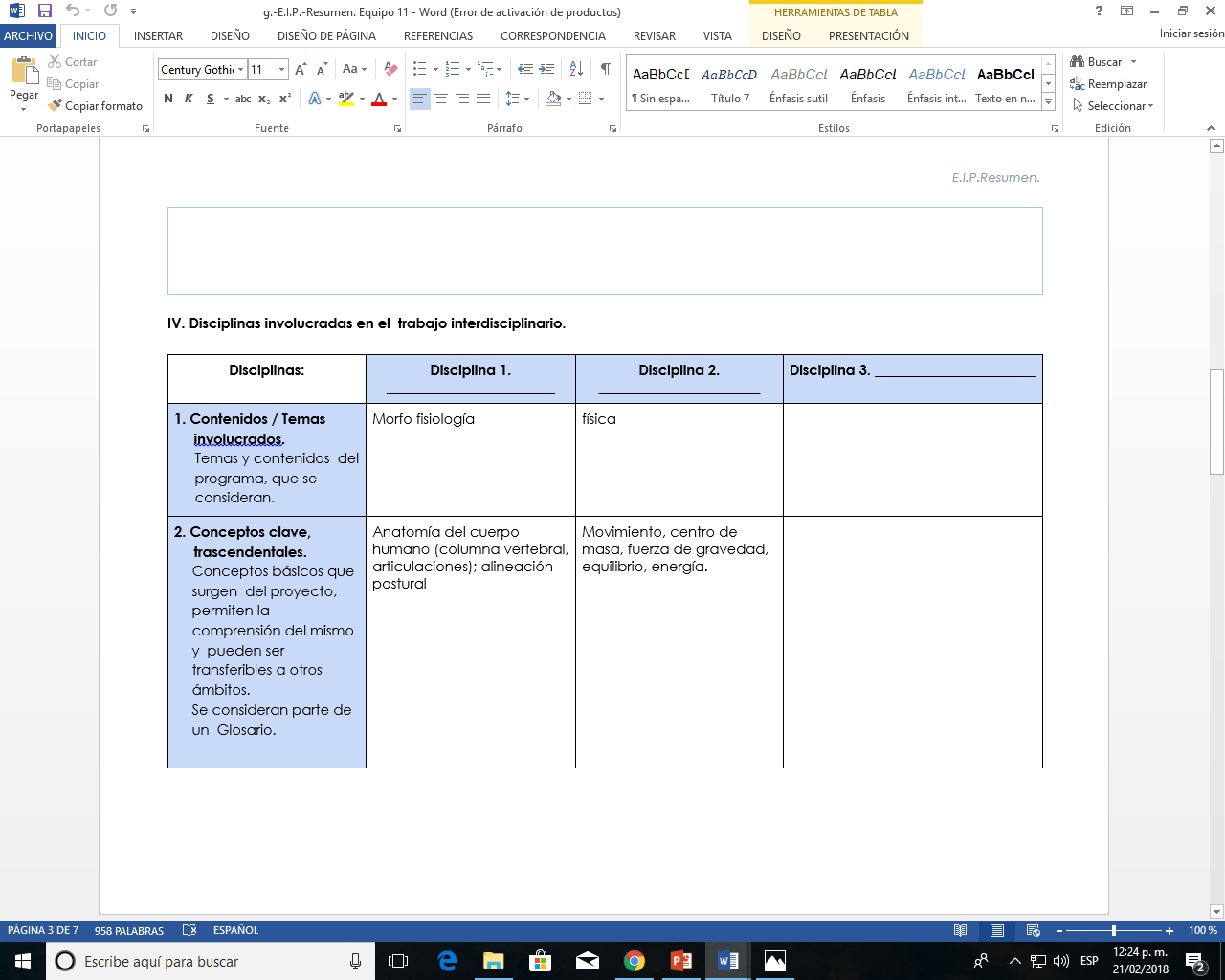 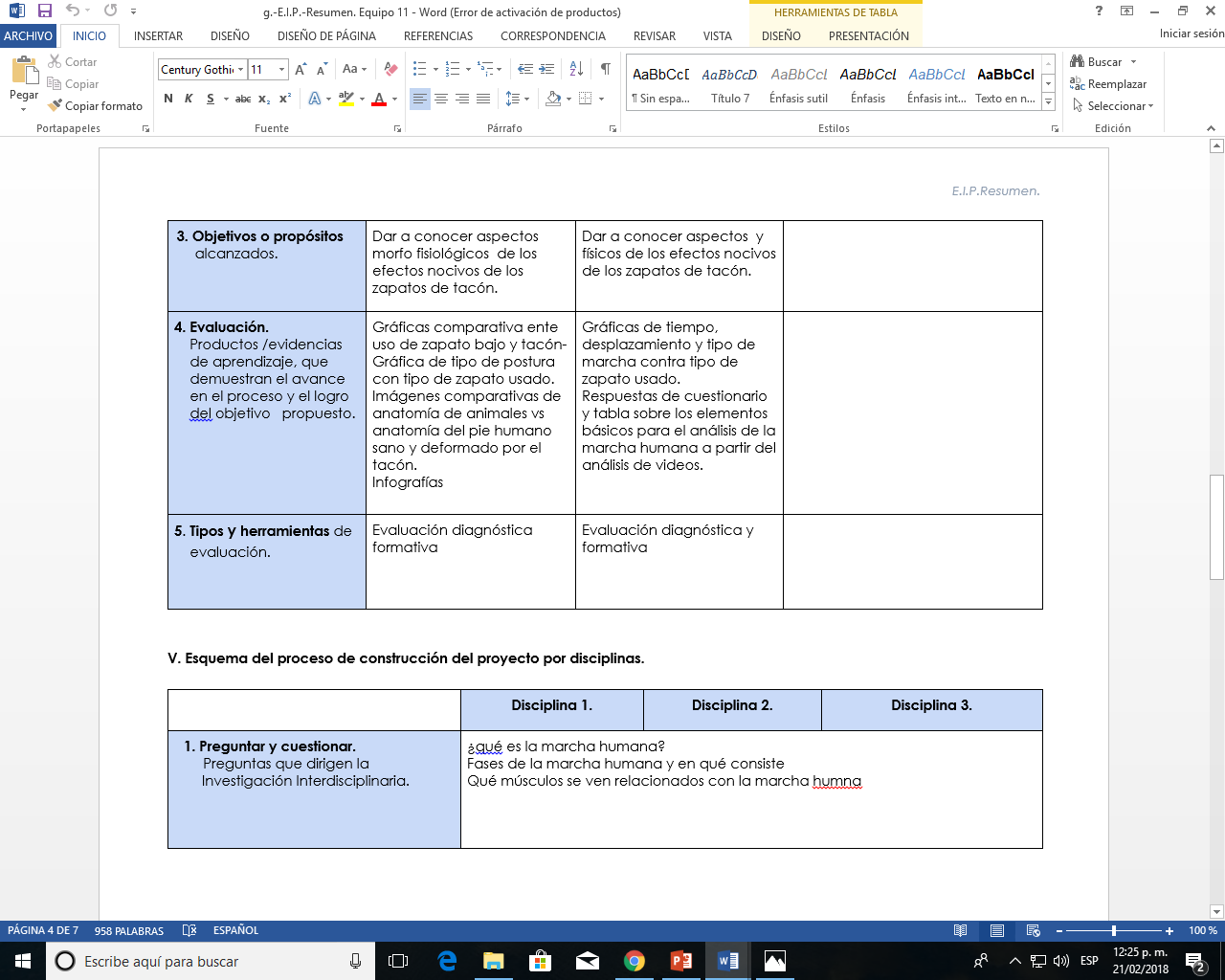 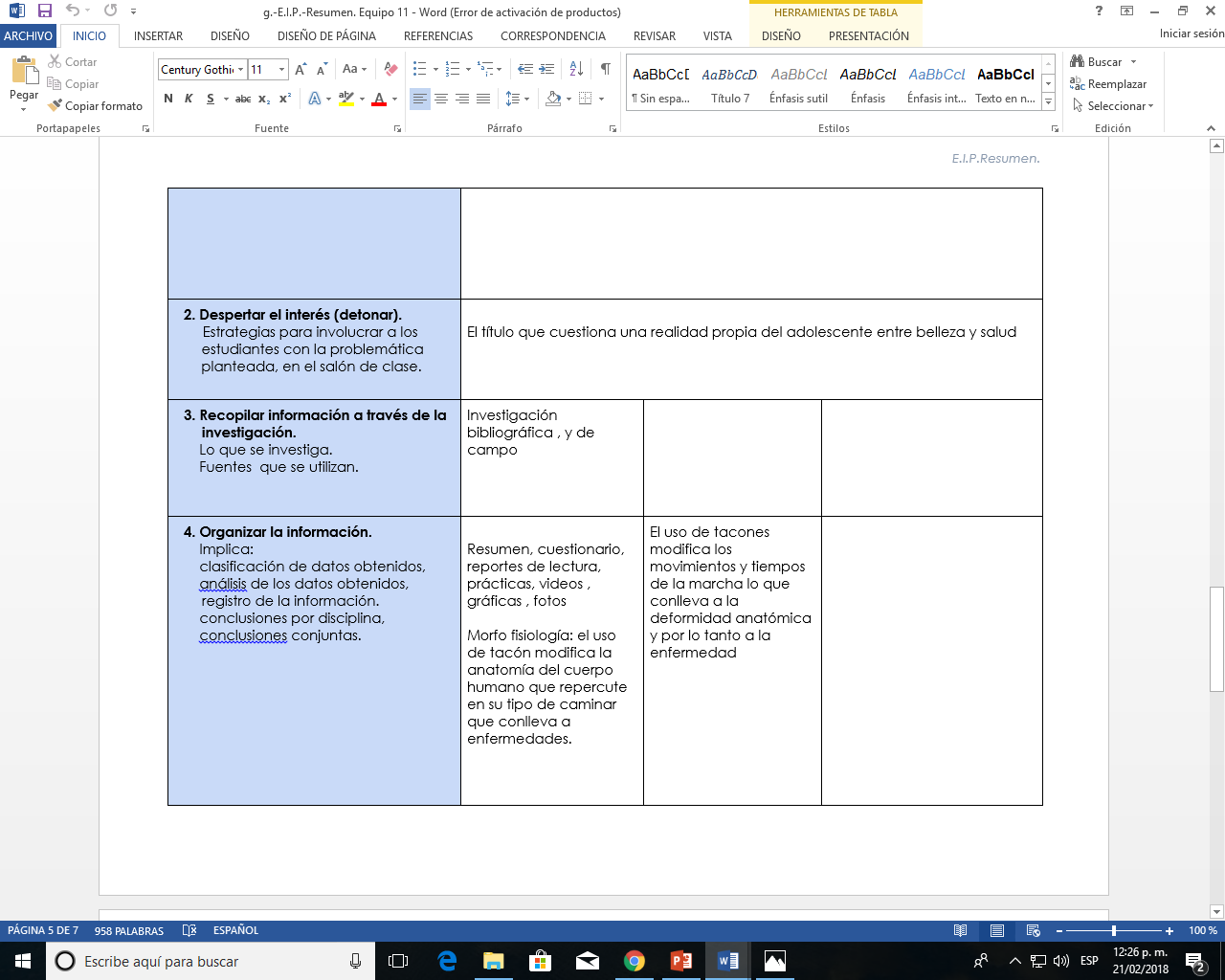 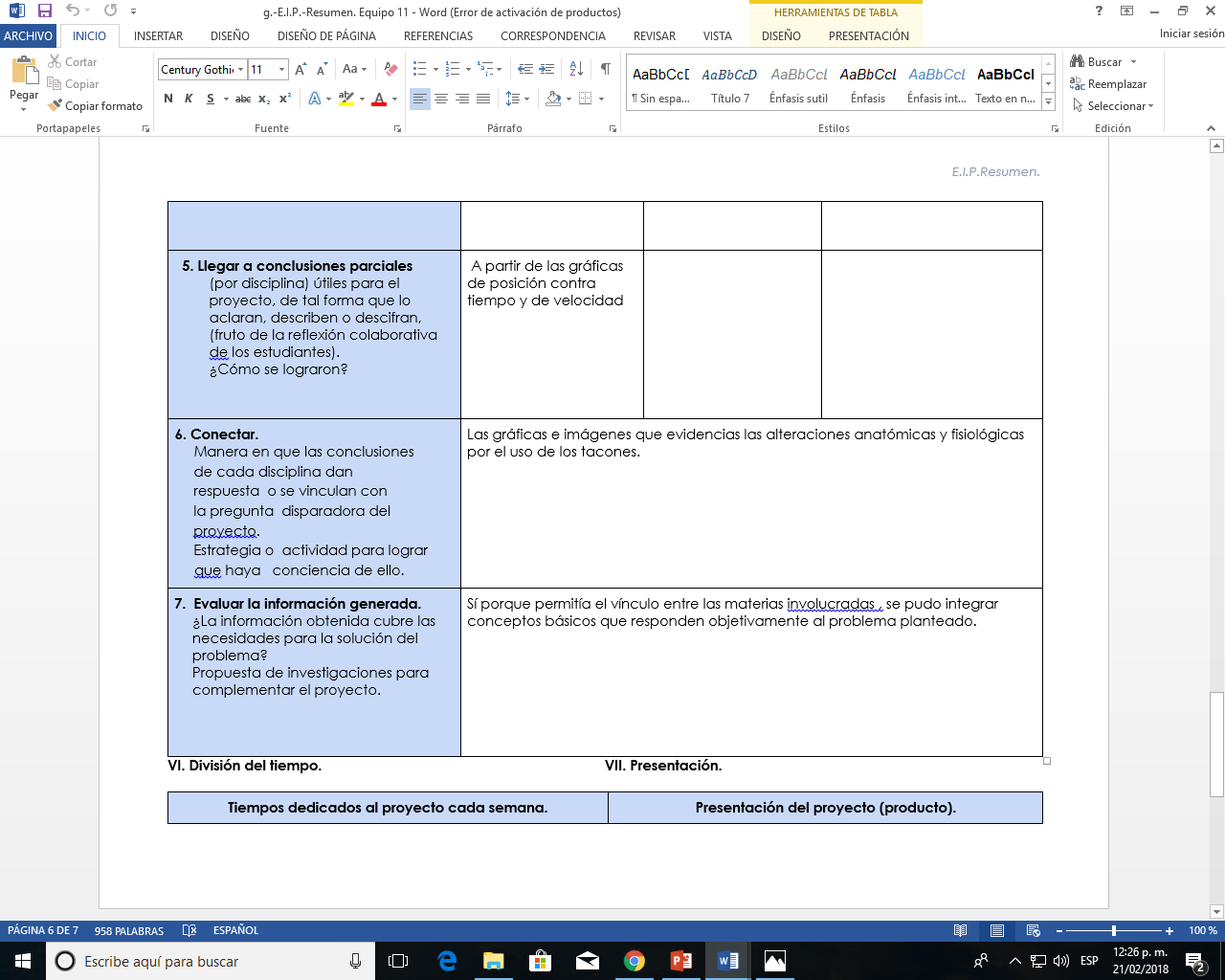 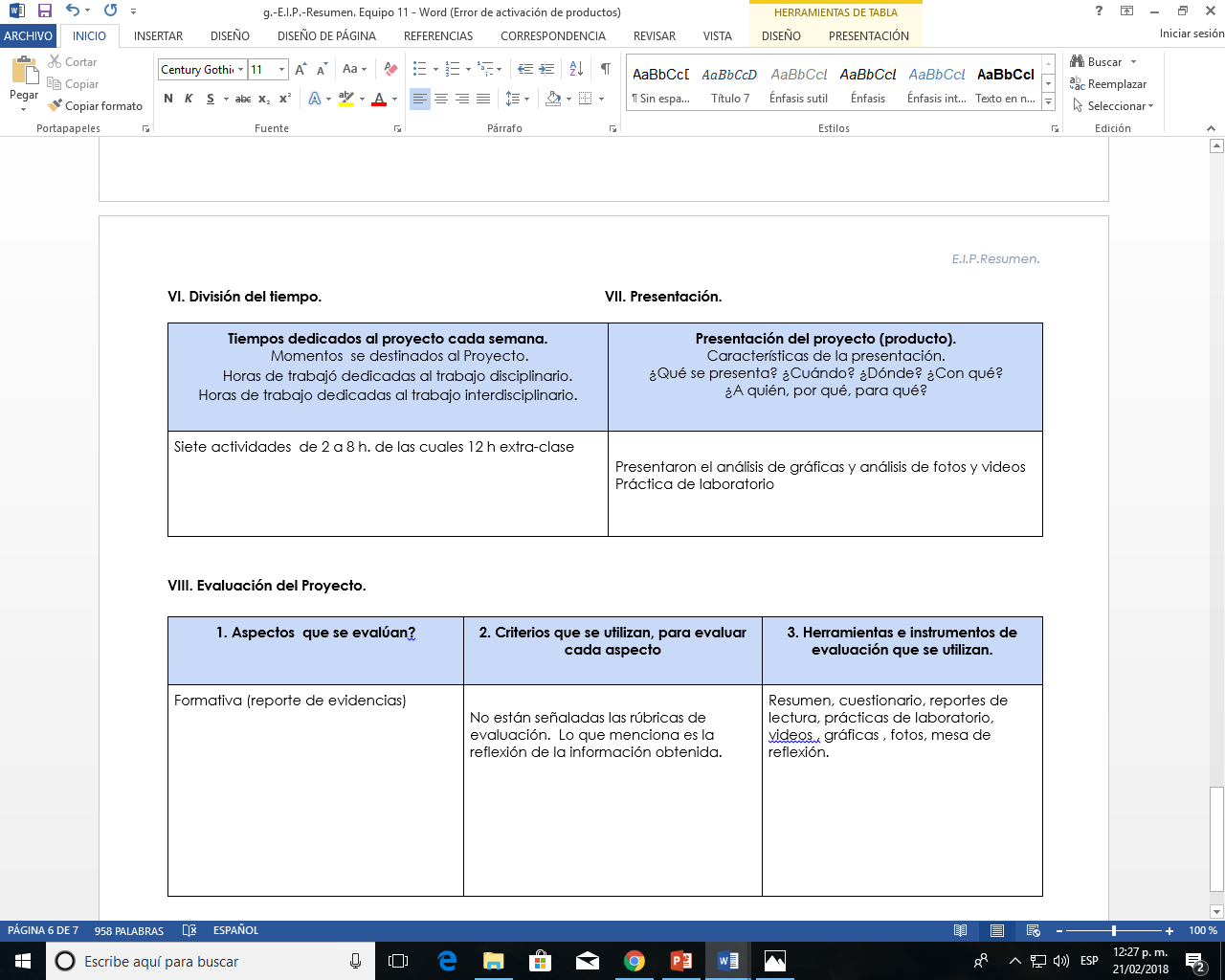 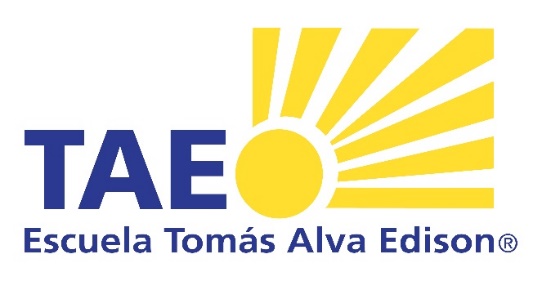 Tema:    ¿ALIMENTOS CHATARRA FUTURO CHATARRA?
I. Contexto                                                                                                       I
Introducción
¿Qué induce a los jóvenes a consumir en exceso alimentos chatarra ?
¿Qué condiciones rodean el consumo frecuente de estos alimentos más allá de la mercadotecnia?

II.  Intención 
¿Qué se considera alimento chatarra?
¿Qué condiciones nos lleva  a consumirlo?
¿Qué cantidades y tipo de alimentos se consumen?
¿Qué alances tiene la mercadotecnia en el consumo de estos alimentos?
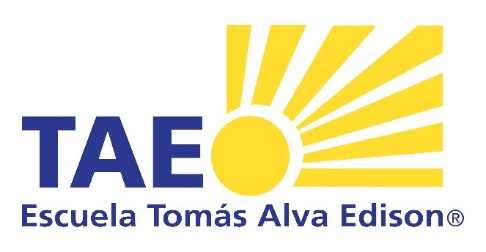 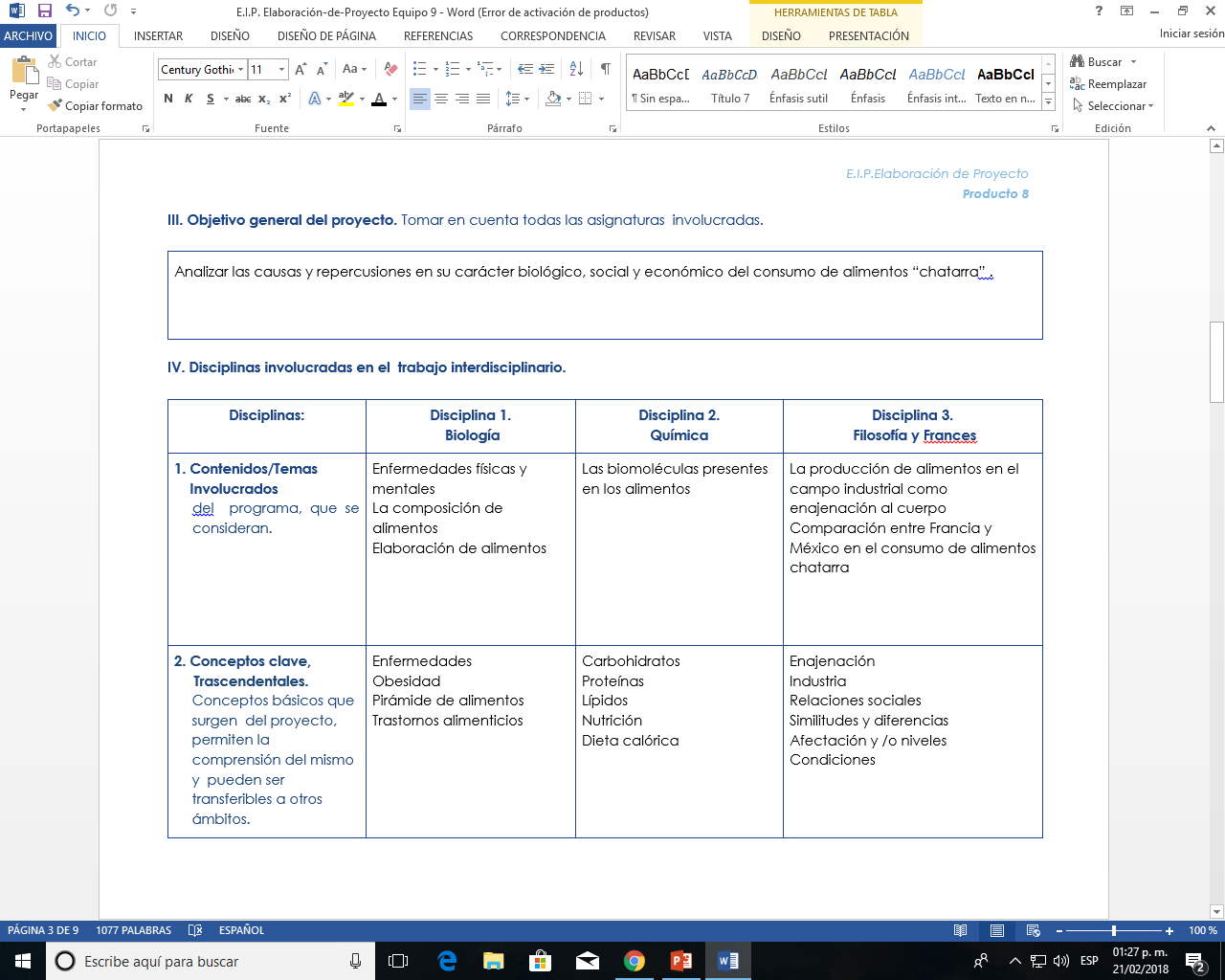 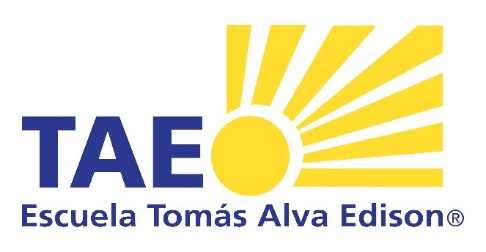 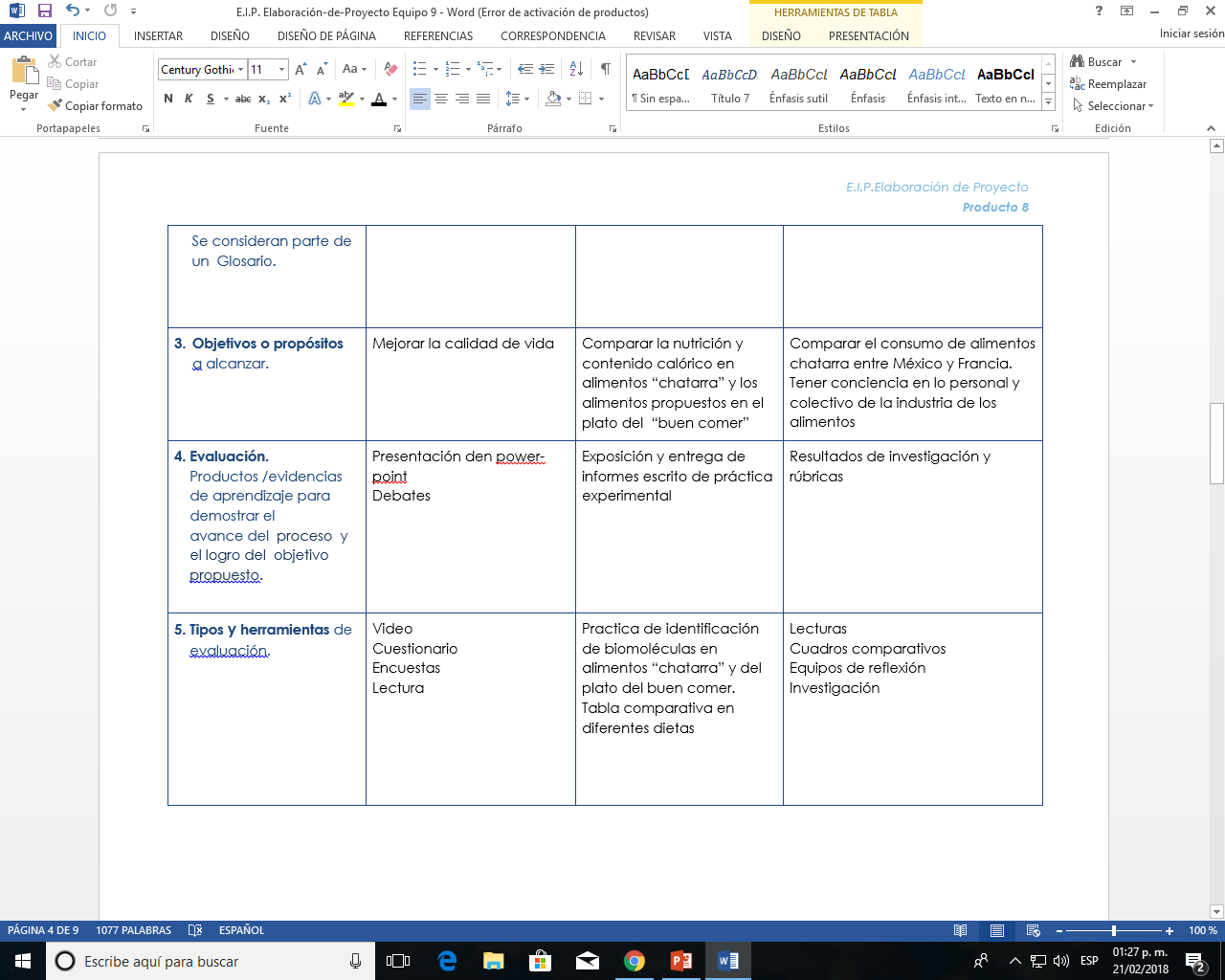 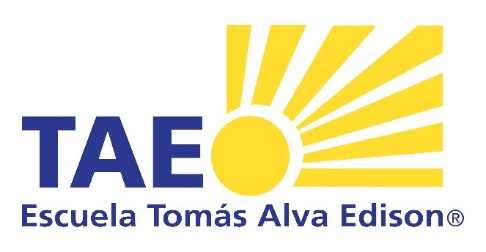 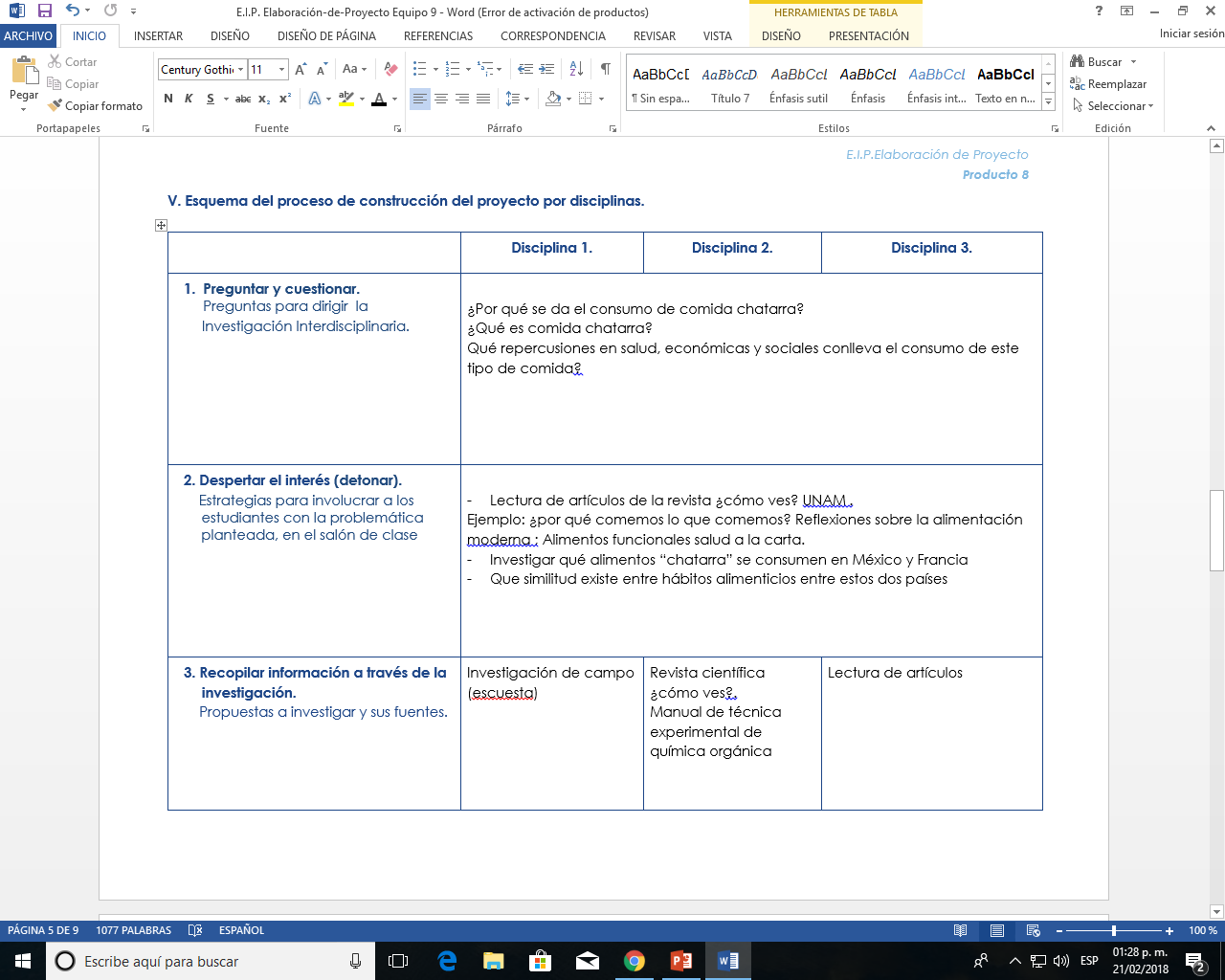 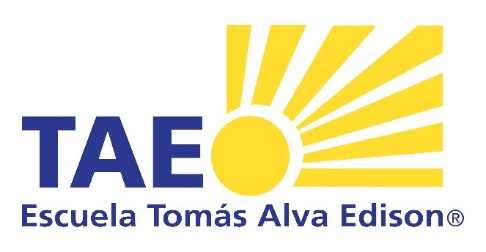 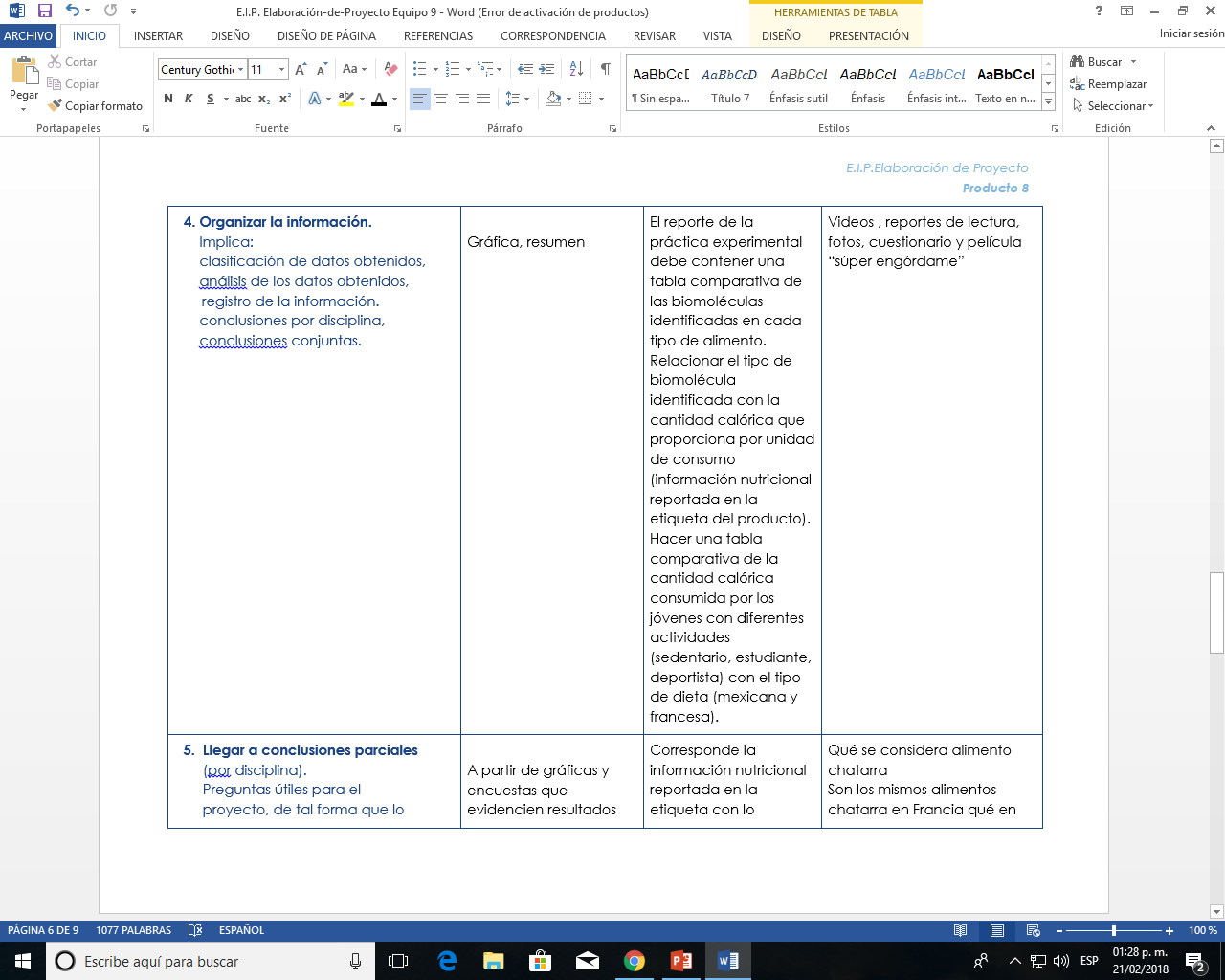 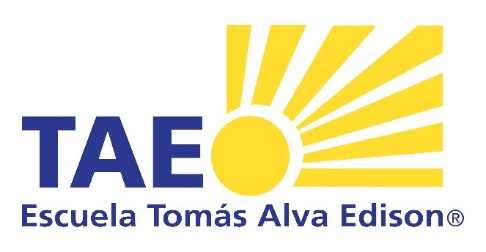 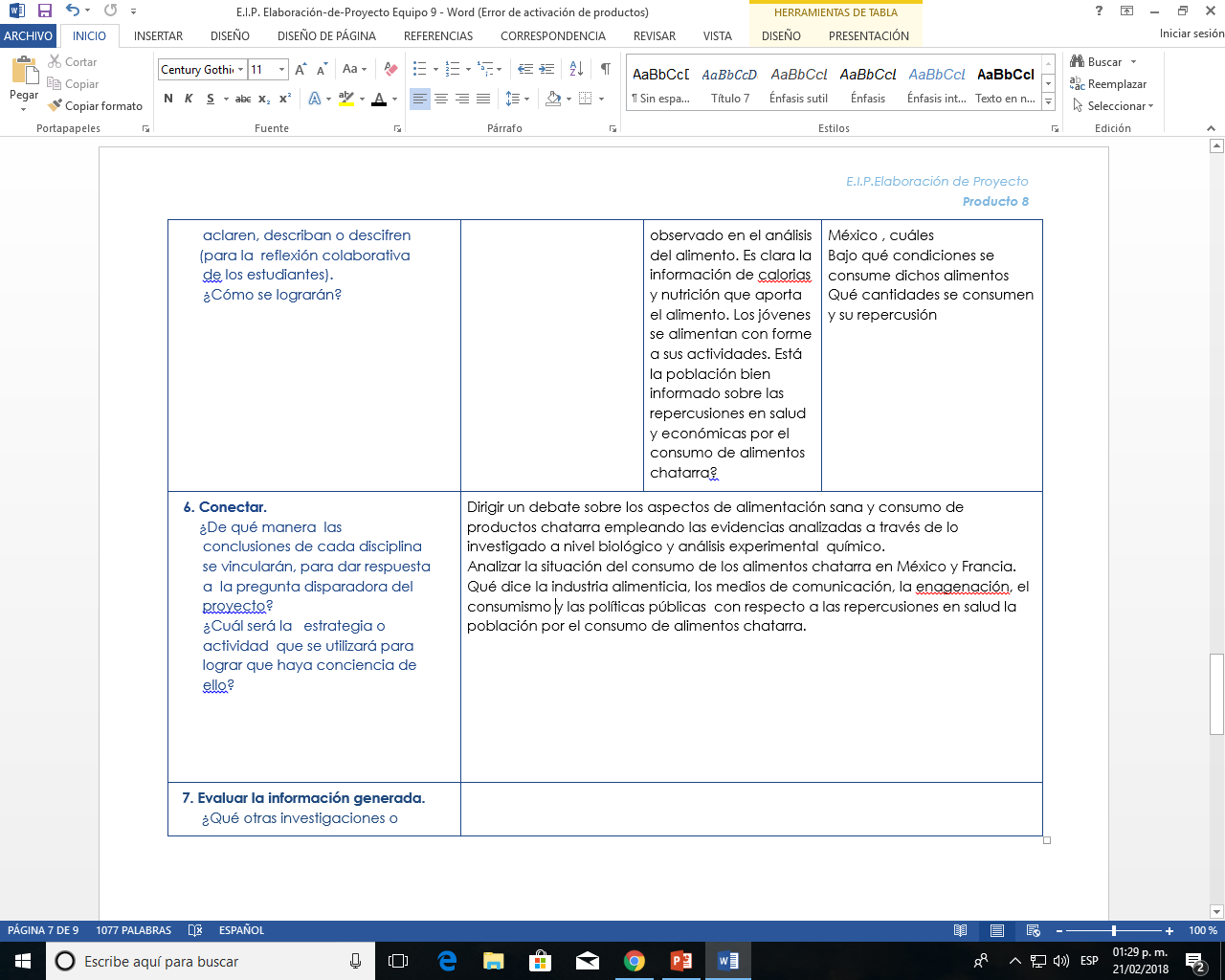 SUMATIVA
DIAGNOSTICA
T. INTERROGATORRIO
Diario de trabajo
Escala de actitudes
T. OBSERVACIÓN
Pruebas escritas
Diario de clases
Tipos textuales, orales y escritos
Guía de observación
Preguntas de respuesta abierta
Registro Anecdótico
Ensayo
Debate
Técnicas de Evaluación
T. DESEMPEÑO
T. ANALISIS DEL DESEMPEÑO
Cuadernos de los alumnos, organizadores, gráficos
Preguntas sobre procedimiento
Portafolio
Lista de cotejo
Rúbrica
FORMATIVA
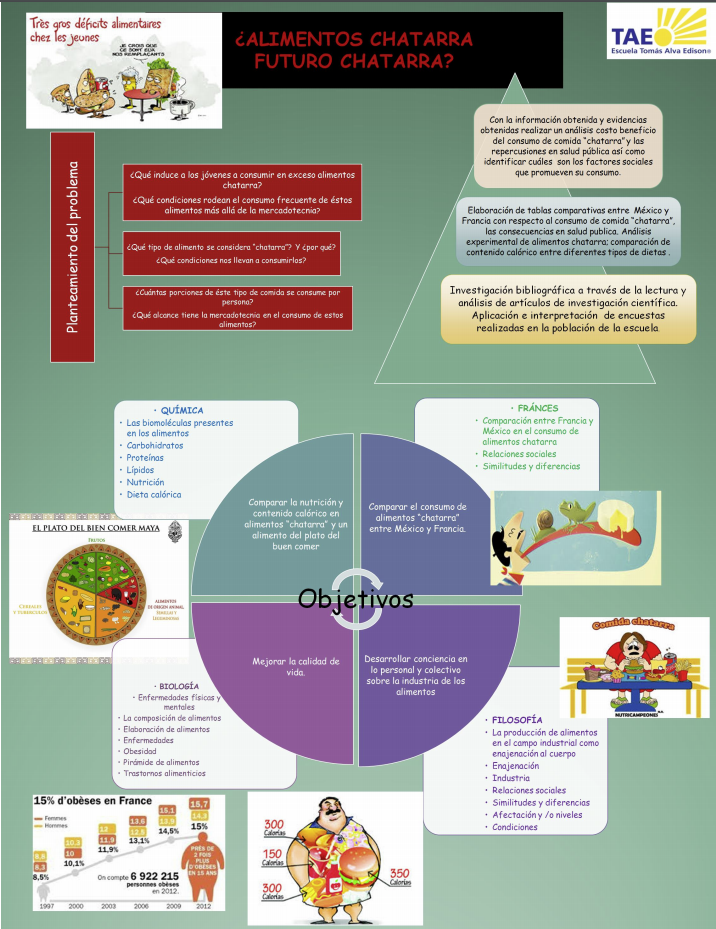 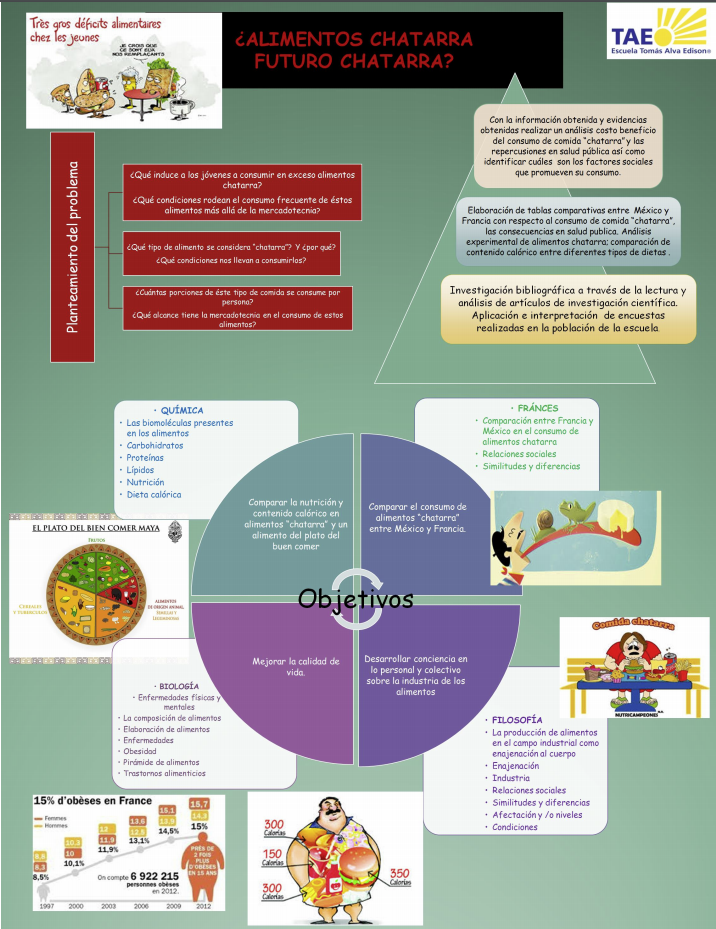 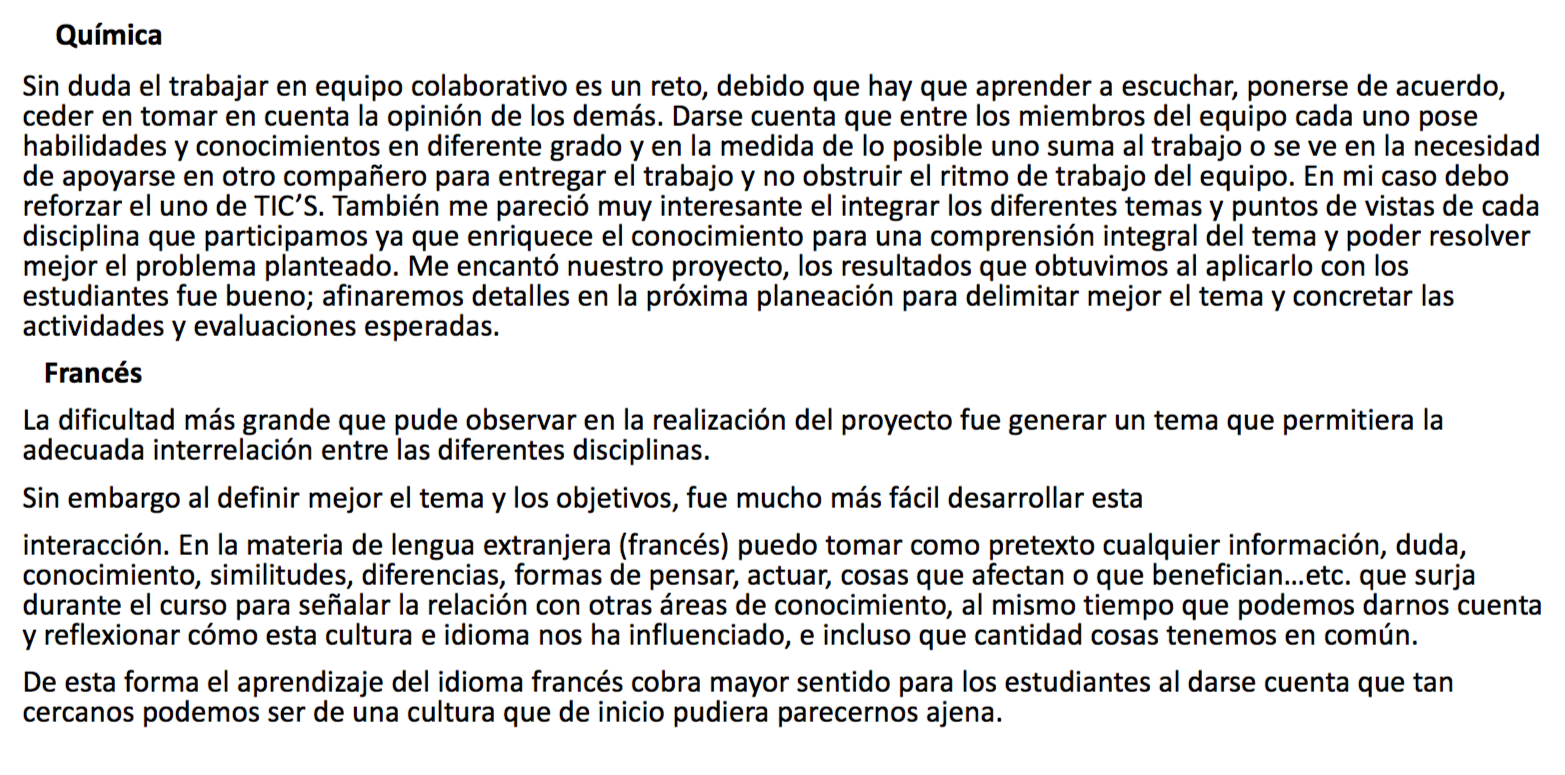 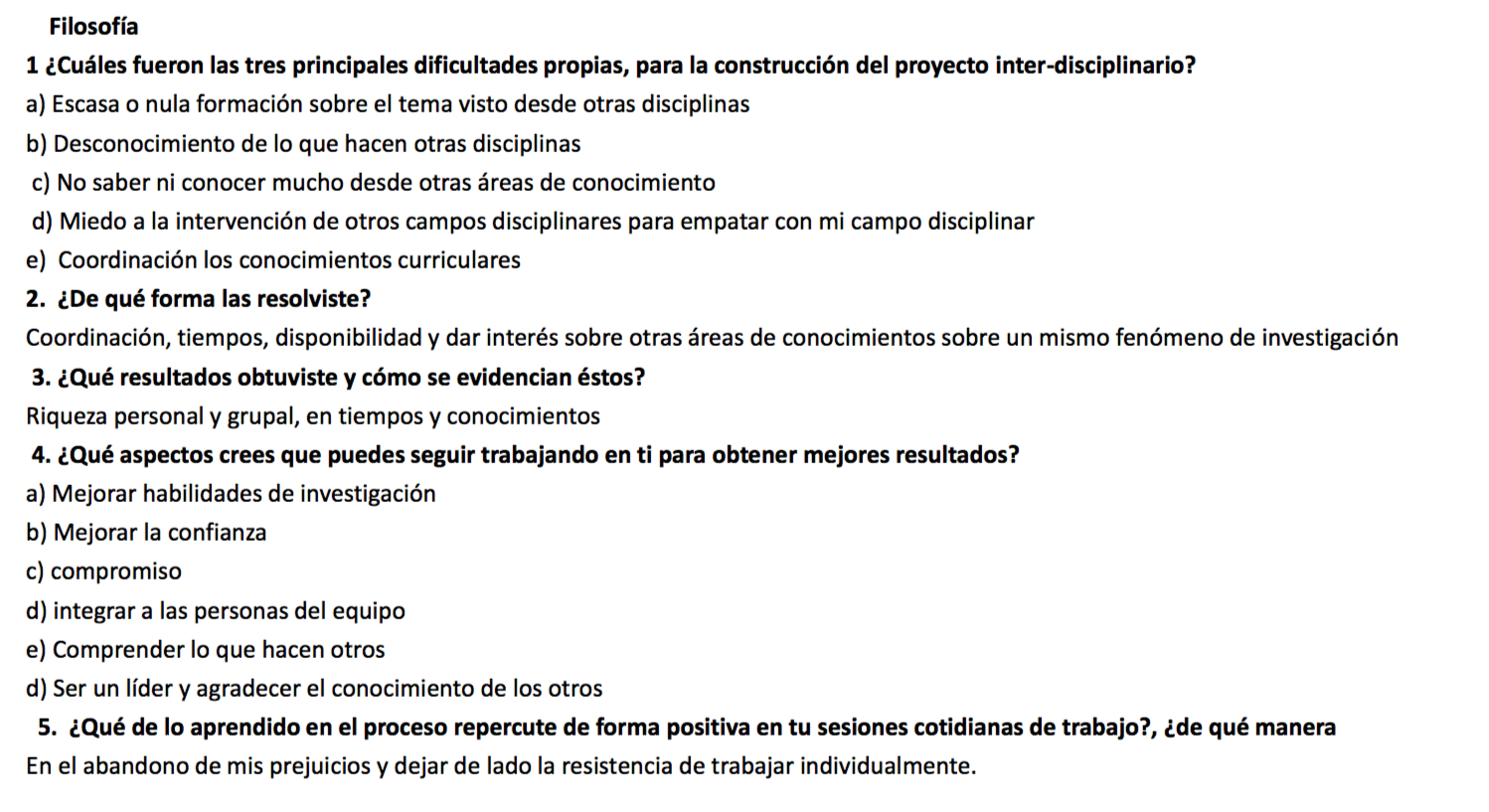